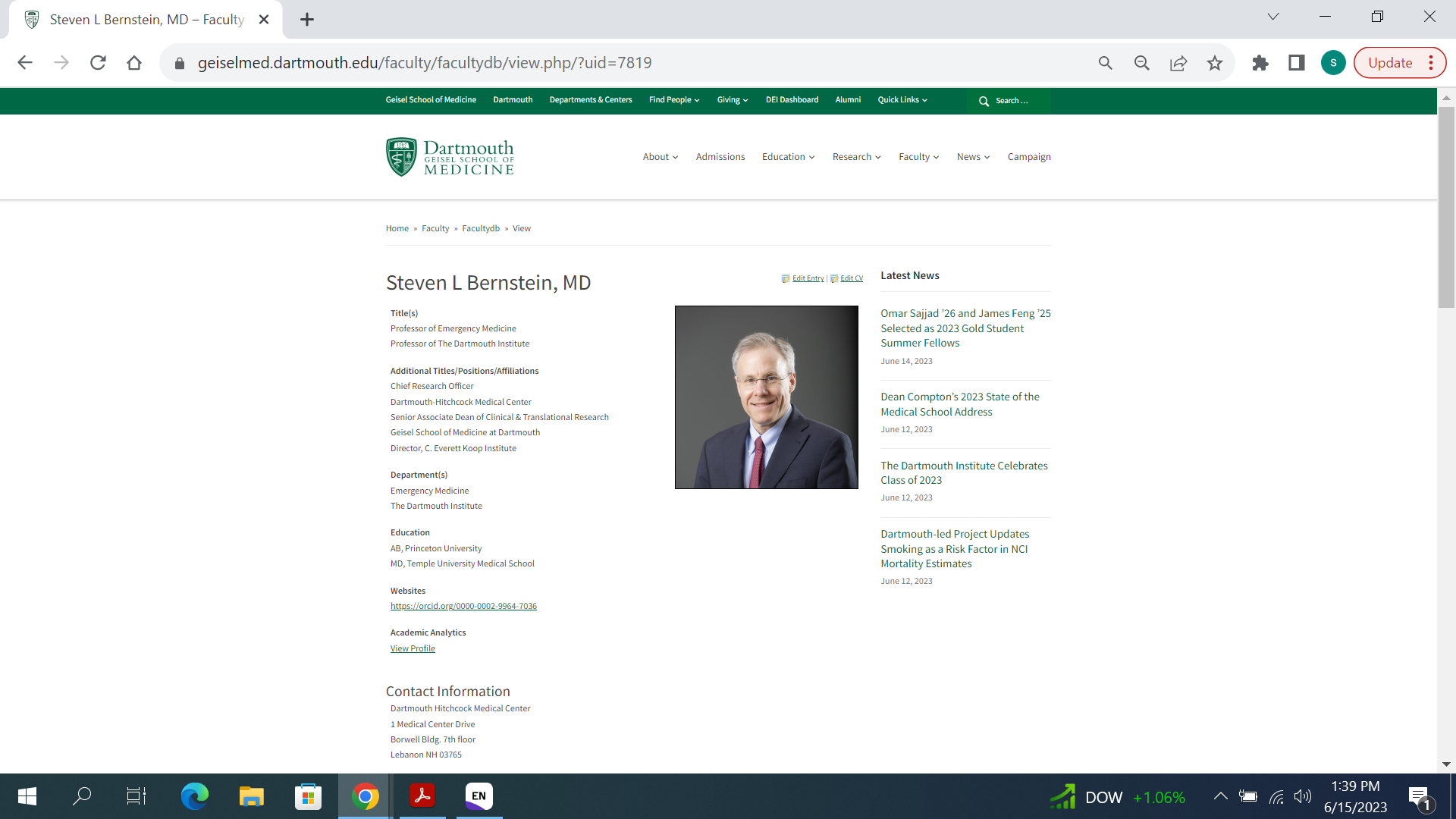 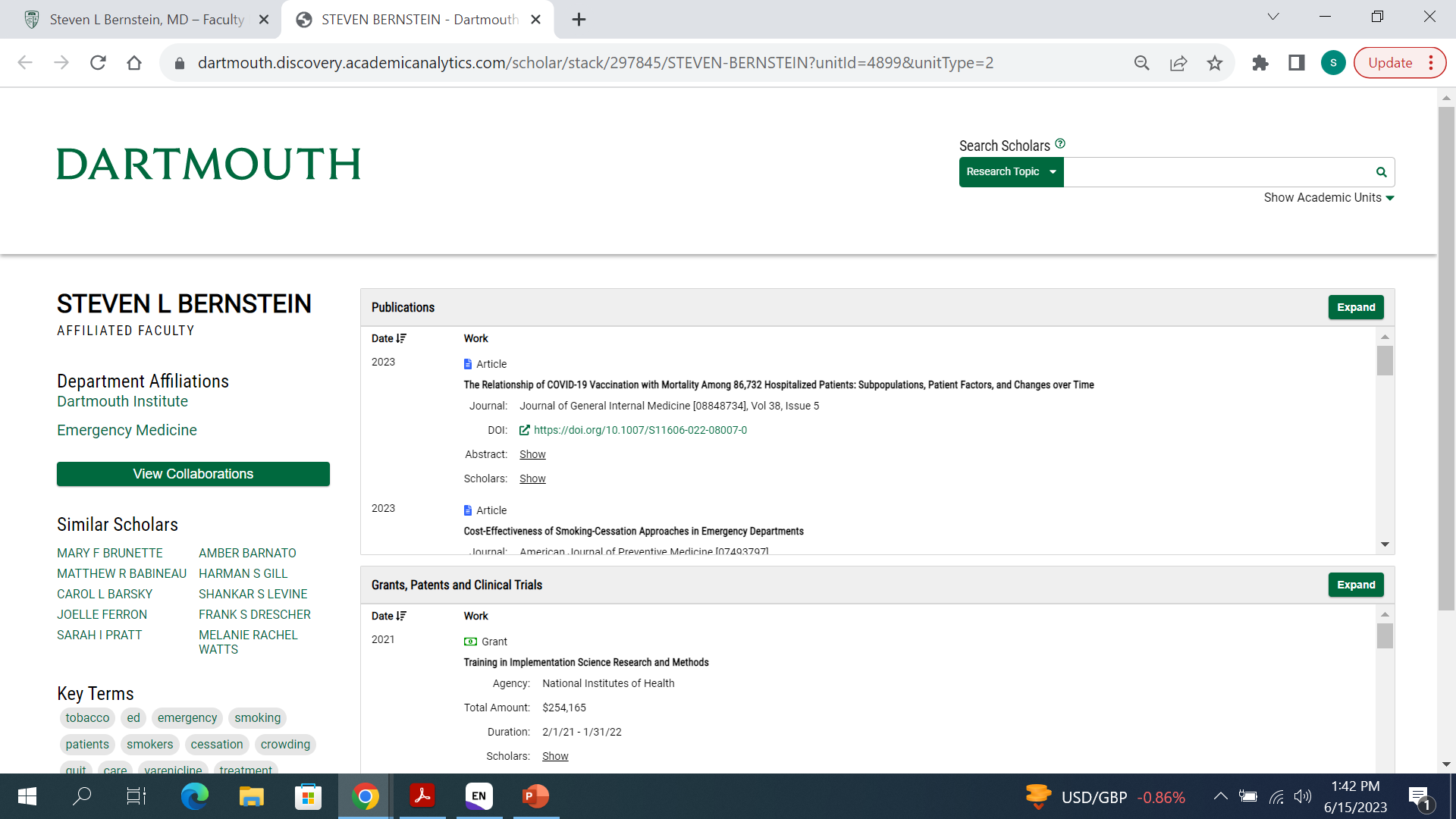 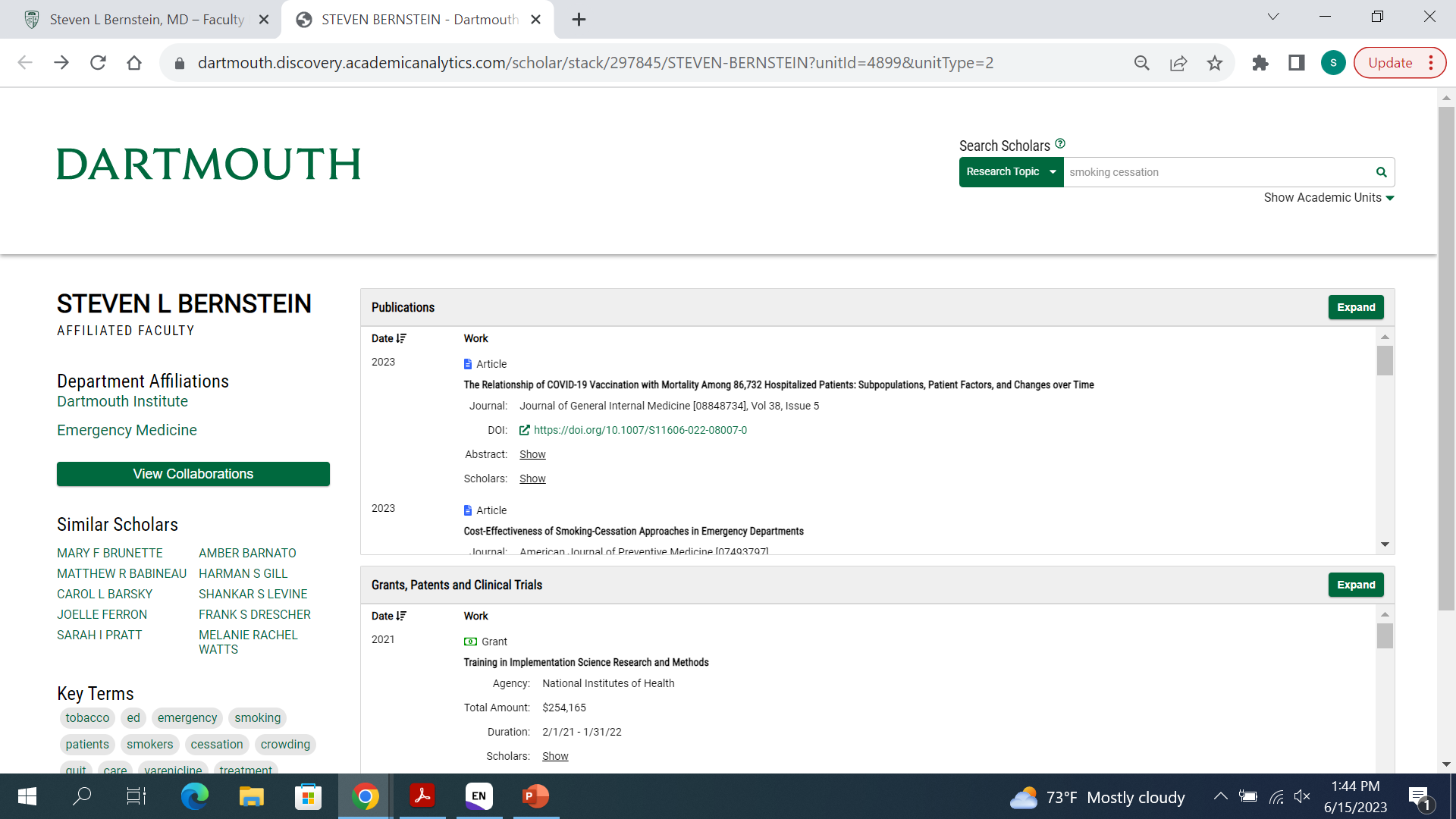 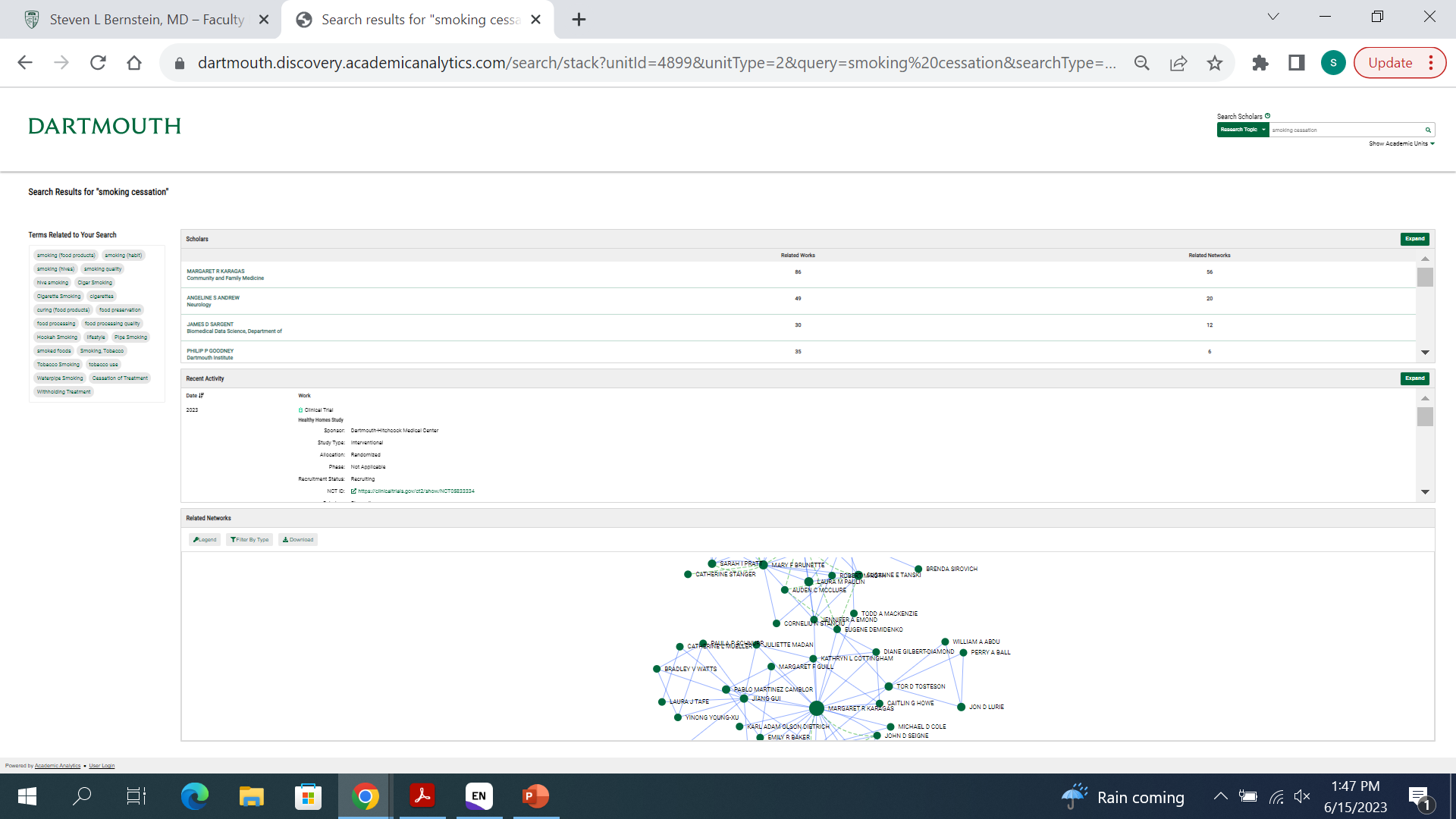 Dartmouth faculty with relevant papers
Relevant trials and papers at Dartmouth
Social network of Dartmouth authors